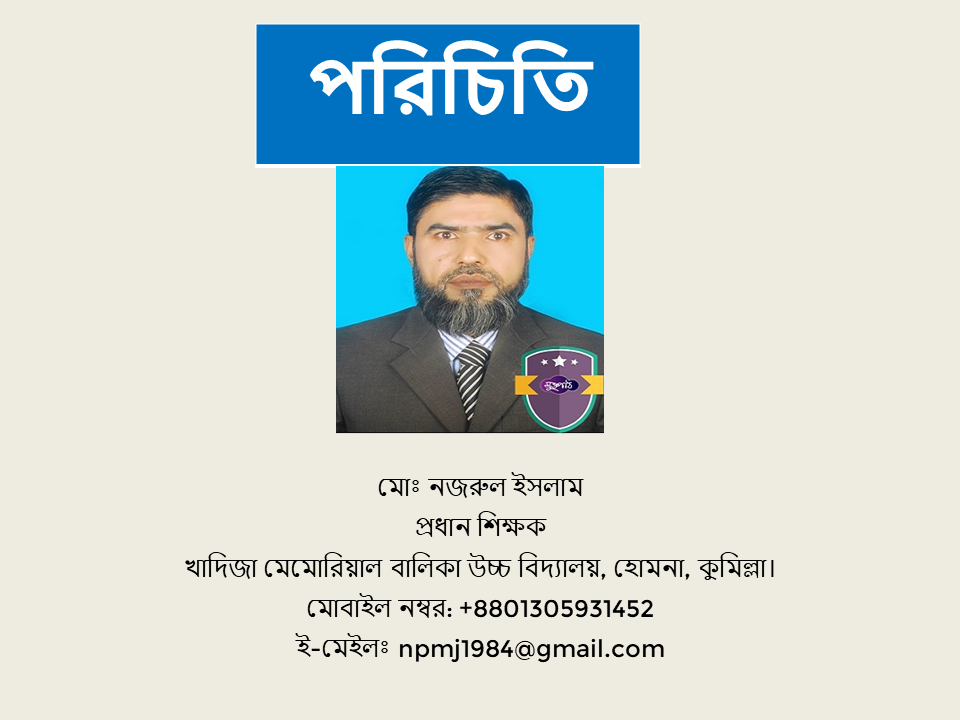 আজকের পাঠ
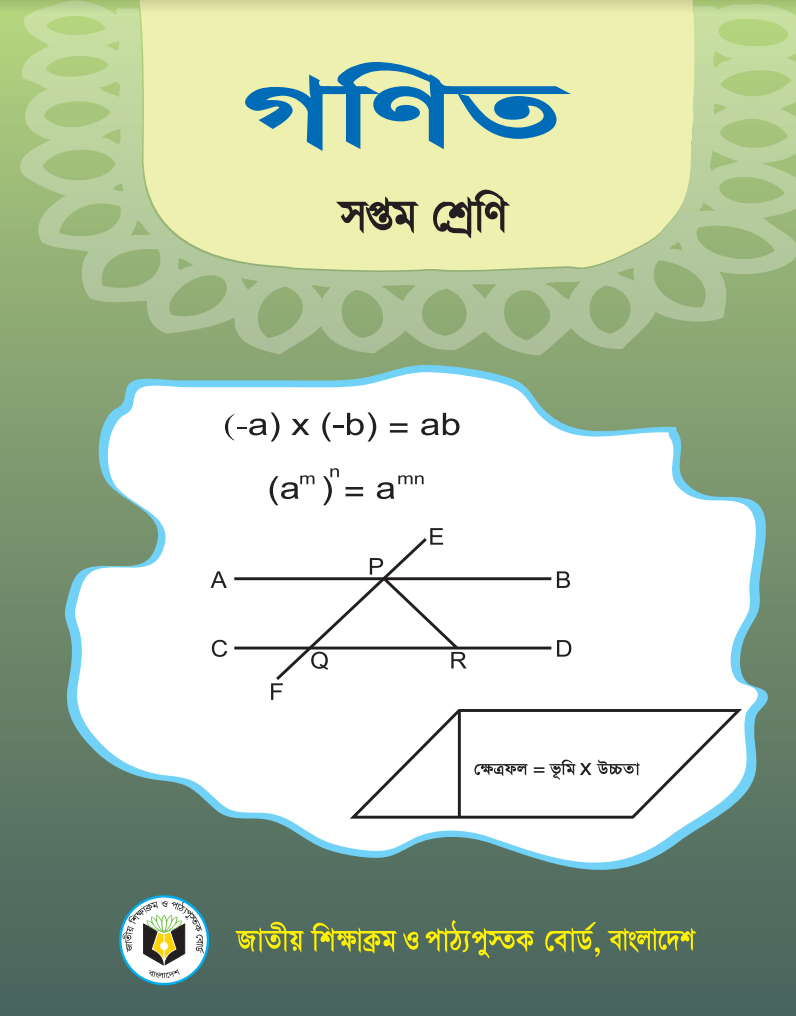 বিষয়: গণিত
অধ্যায়- নবম
এই অধ্যায় পাঠ শেষে শিক্ষার্থীরা-
A
C
B
চিত্র: ABC একটি ত্রিভুজ
দ্বি-মাত্রিক তলে ত্রিভুজের তিনটি কোণের সমষ্টি ১৮০ ° বা দুই সমকোণ।
বাহুভেদে ত্রিভুজ তিন প্রকার। যথা-১. সমবাহু ত্রিভুজ;২. সমদ্বিবাহু ত্রিভুজ;৩. বিষমবাহু ত্রিভুজ।
বাহুভেদে ত্রিভুজ তিন প্রকার। যথা-১. সমকোণী ত্রিভুজ;
২. স্থুলকোণী ত্রিভুজ;
৩. সূক্ষ্মকোণী ত্রিভুজ।
ত্রিভুজ
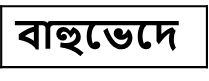 সমবাহু ত্রিভুজ
A
C
B
সমদ্বিবাহু ত্রিভুজ
A
B
C
সমবাহু ত্রিভুজের বৈশিষ্ট্য:
দুটি বাহুর দৈর্ঘ্য সমান।
ভুমি সংলগ্ন কোণ দুটি সমান।
বিষমবাহু ত্রিভুজ
A
B
C
বিষমবাহু ত্রিভুজের বৈশিষ্ট্য:১. কোনো বাহুর দৈর্ঘ্যই সমান নয়।
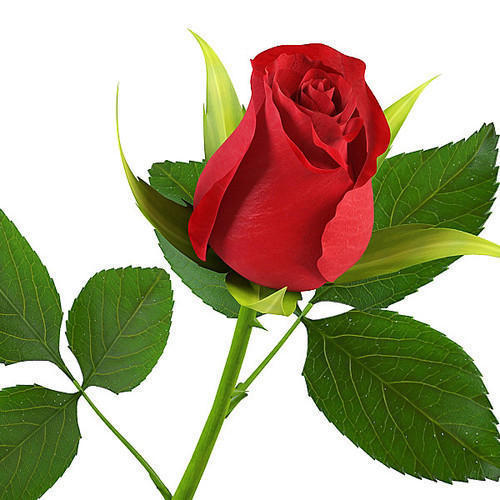 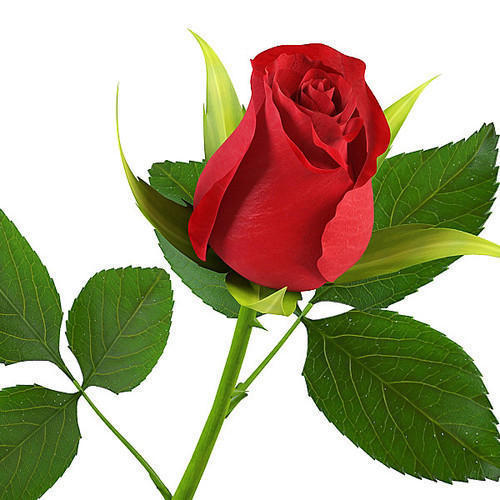